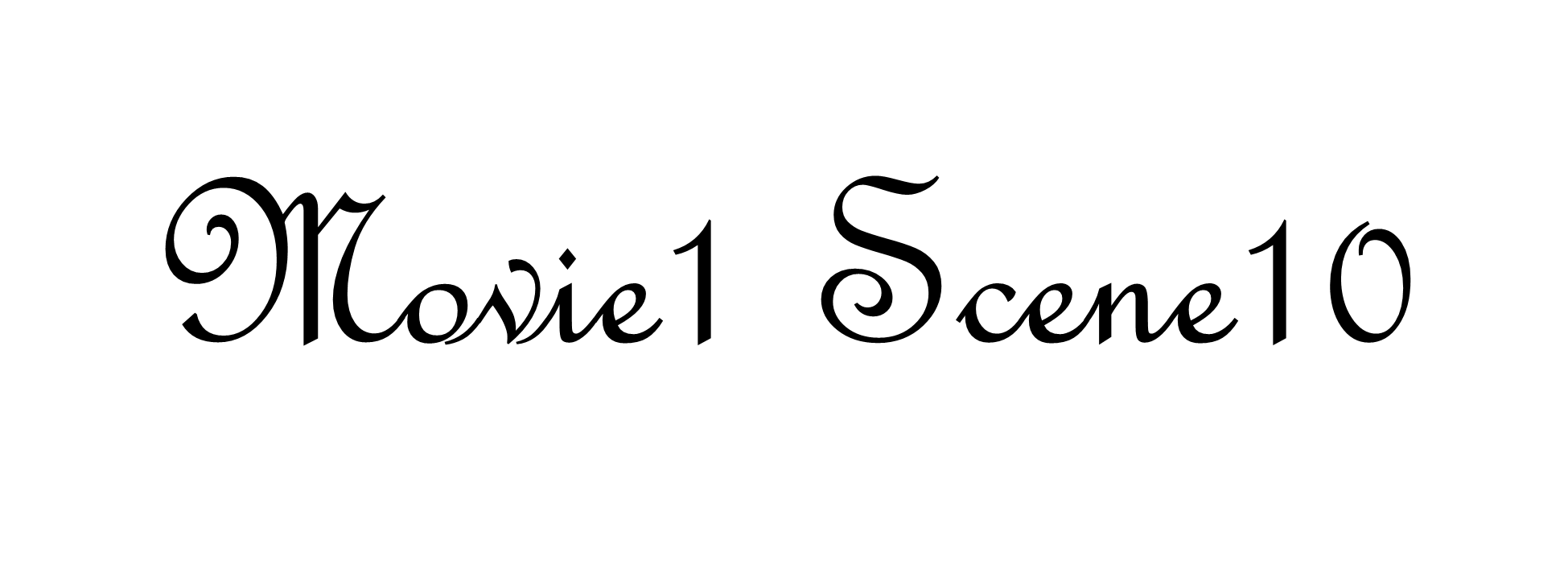 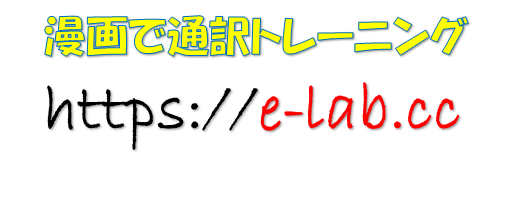 - Look, do you have something against guy friends?
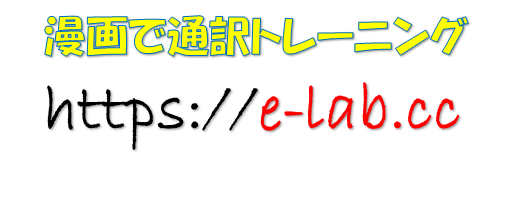 男の友達は苦手なの？
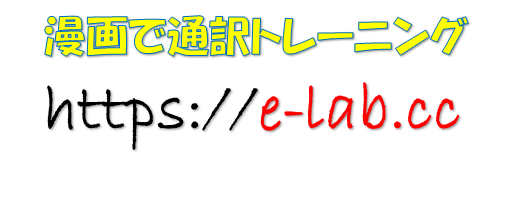 - Of course not,  Maxton’s my best friend.
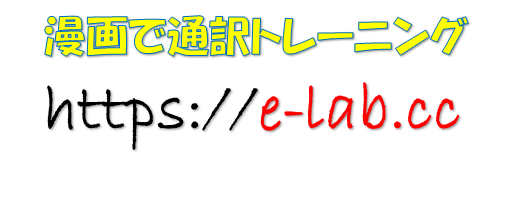 まさか、マクストンは親友よ。
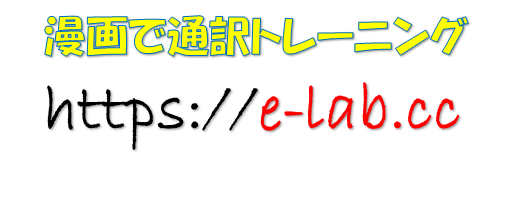 Look, I know you’re only trying to be my friend out of pity, and I don’t want that, I want genuine friends.
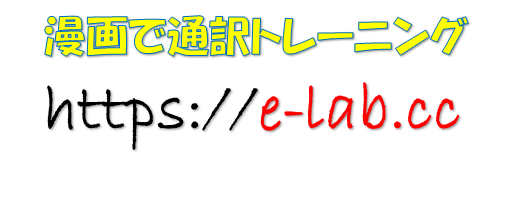 あなたがただの同情から私と友達になりたがっているのはわかってる私は同情なんかいらない、本当の友情が欲しいの。
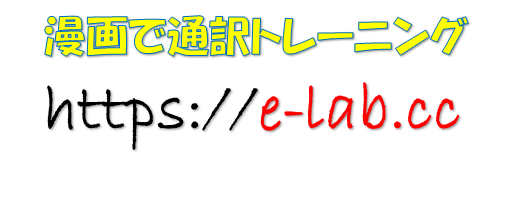 - Well I’m genuinely worried about you. Can’t that be start?
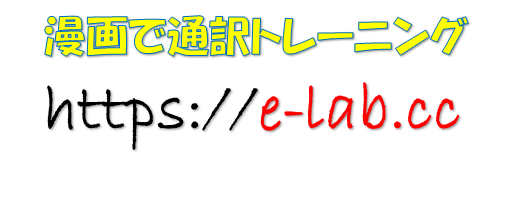 僕は君を本気で心配してるんだ。そこから始められないかな
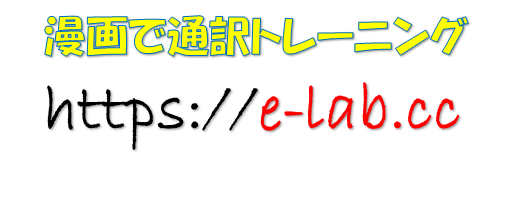 - You are no more worried about me than uncle and Clarise.
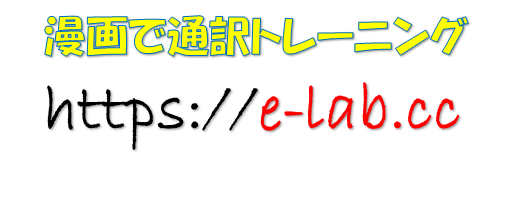 でも叔父さんや叔母さん以上に私に関われないでしょ
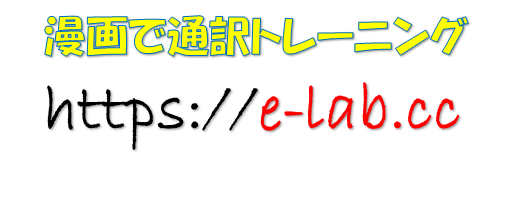 What’s in the bag?
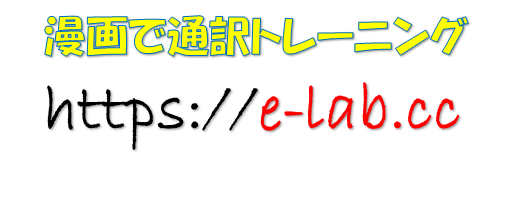 その袋の中は何？
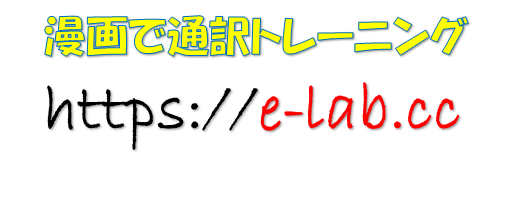 Smells good.
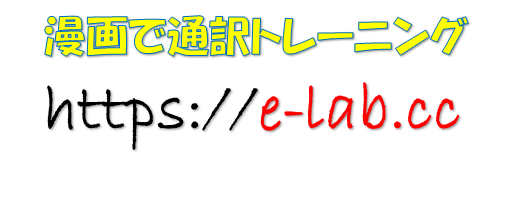 いい匂いがする
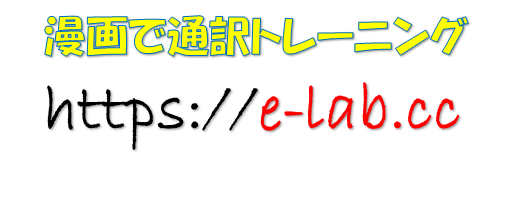 - This? Just a peace offering.
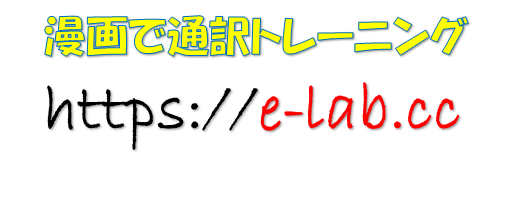 これ？ちょっと差し入れ
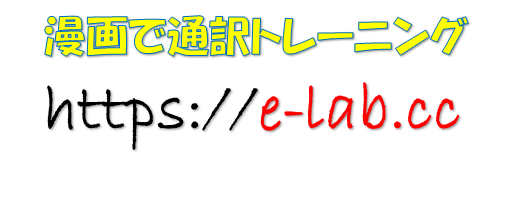 - Food?
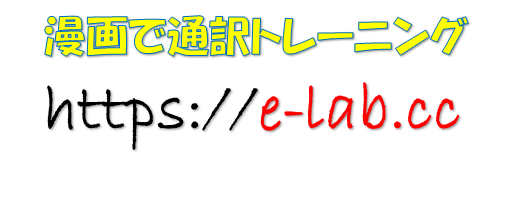 食べ物？
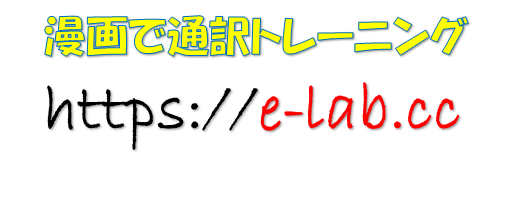 - Captain Jack’s famous burger.
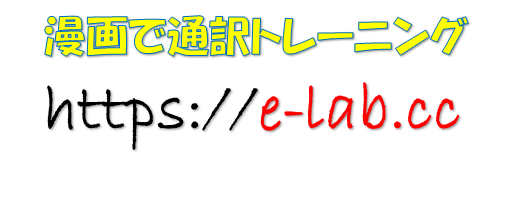 キャプテン・ジャックの有名なハンバーガー
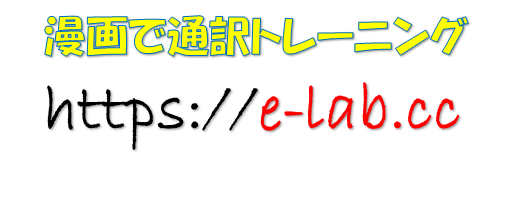 - You’re kidding.
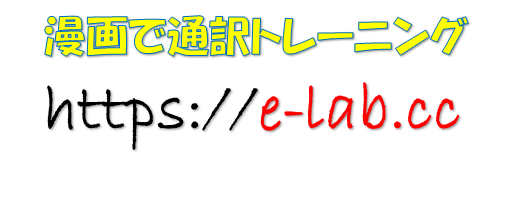 マジか。
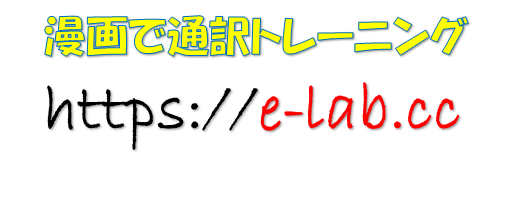 - And there’s fries as well.
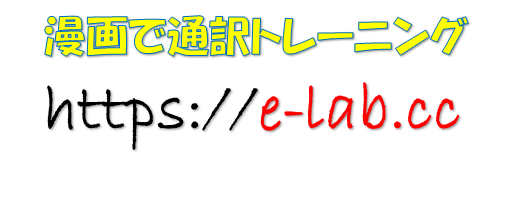 ポテトフライもあるよ
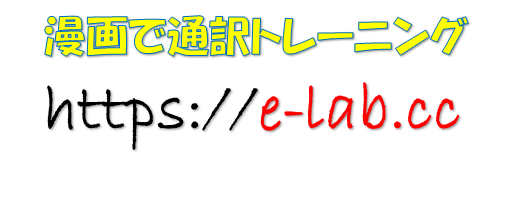 I knew I’d get on your good side eventually.
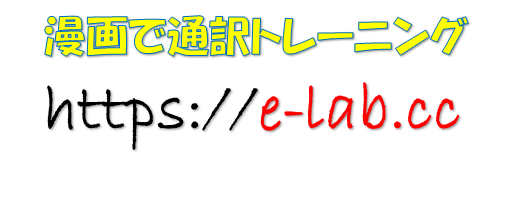 きっと喜んでくれると思ってたよ
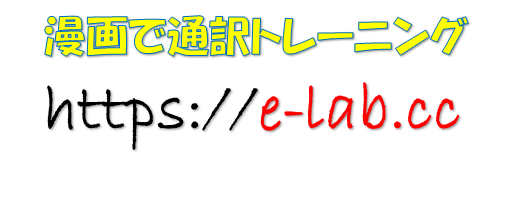 - Don’t push it, I’m starving.
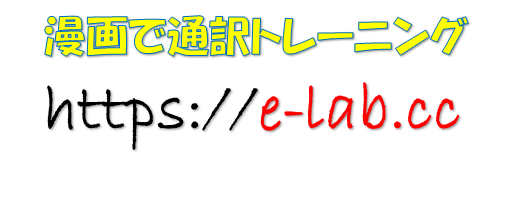 調子に乗らないで、お腹空いてるだけだから
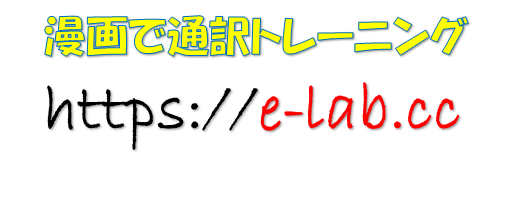 Why are you here?
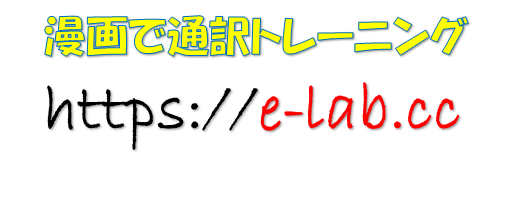 なんでここにいるの？
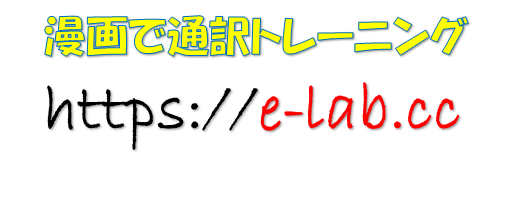 - Well besides feeling bad about,
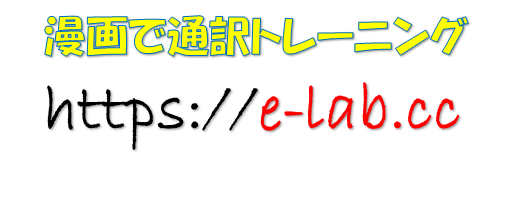 あのことを気に病んでいたことは単なるきっかけで
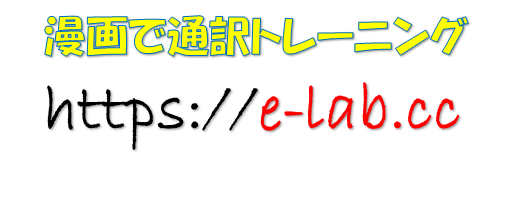 You know, hitting your cat, I …
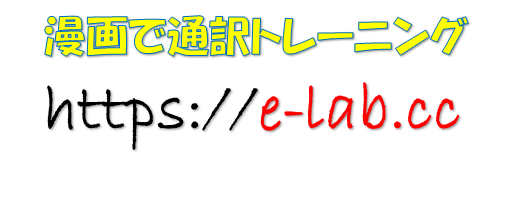 つまり、その・・・君の猫をひいちゃって
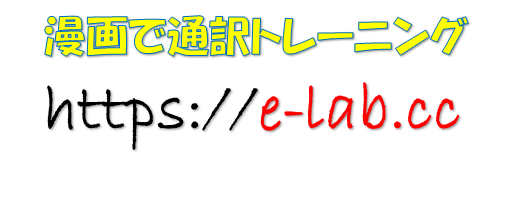 Murdering.
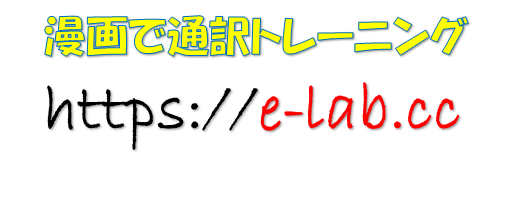 「殺した」んでしょ
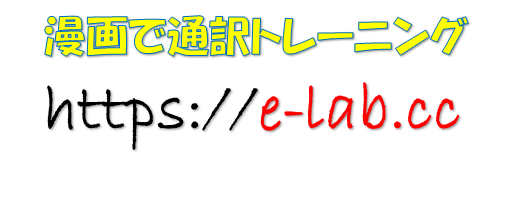 You murdered my cat.
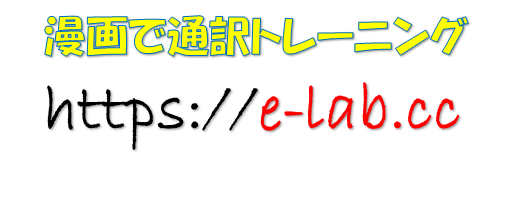 あなたは私の猫を殺したのよ
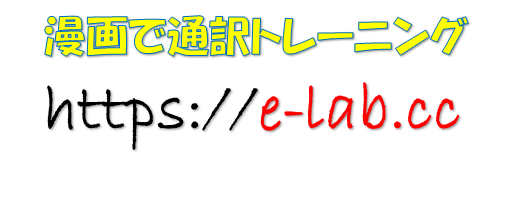 - Besides feeling bad about   murdering your cat
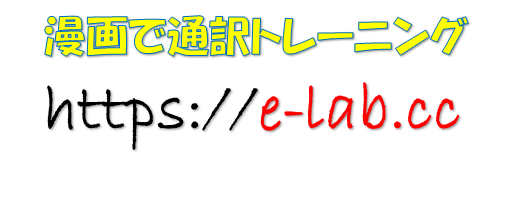 君の猫を殺しちゃったことを気に病んでいたことは単なるきっかけで
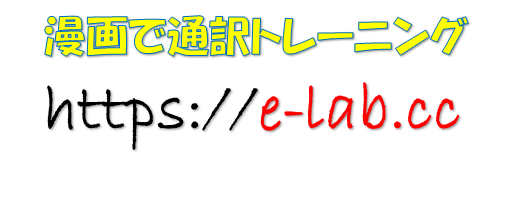 I don’t know why I am here.
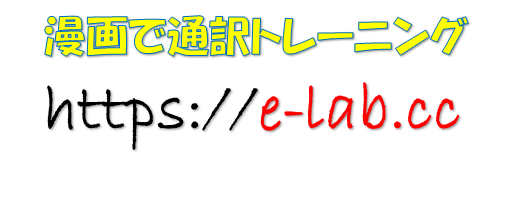 何で今ここにいるのか自分でもよくわからないんだ
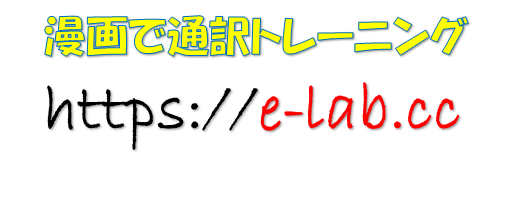 I just feel like this is where I need to be so here I am
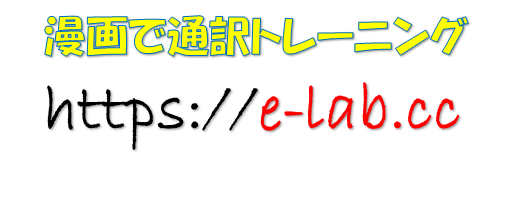 ただここは僕がいるべき場所でだからここにいる
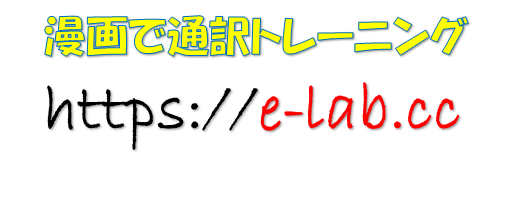 and maybe you need me.
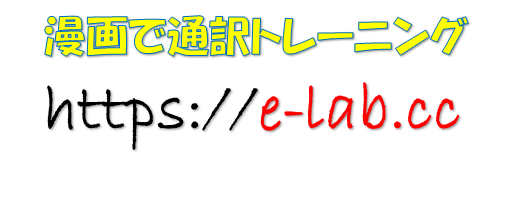 そしてたぶん君にも僕が必要なんじゃないかな
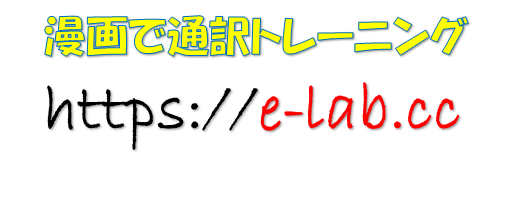 - Great, I’m just terrified.
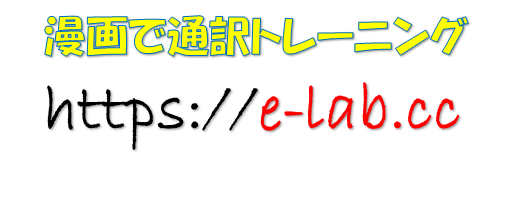 あらそう、私はゾッとしてるけど
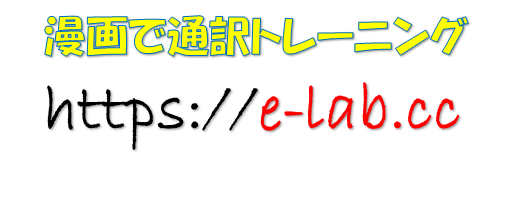 - Just hear me out.
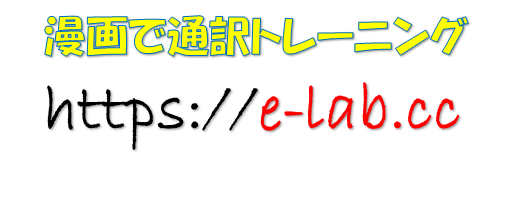 とにかく話を聞いてくれないか
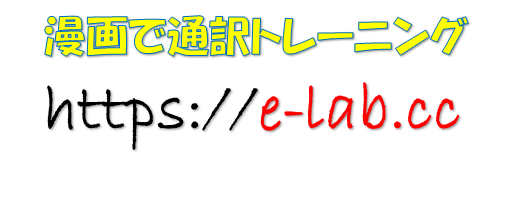 -This has absolutely nothing to do with me.
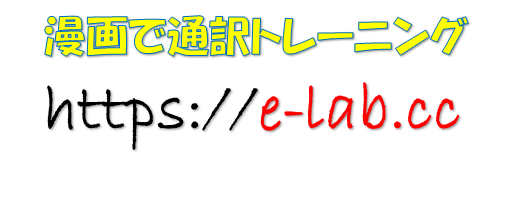 私にとって何のメリットも無いの
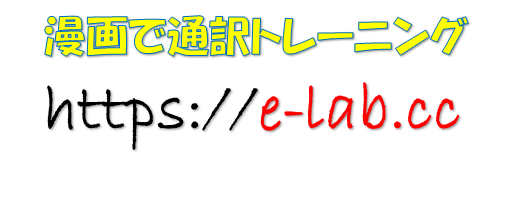 If you need to come here to feel better about killing my cat then sure, placate yourself and show up I guess
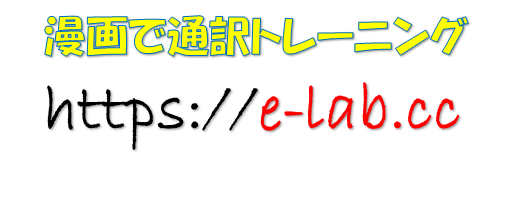 私の猫を殺したことでここに来て気持ちが落ち着くのは自己満足でしょう
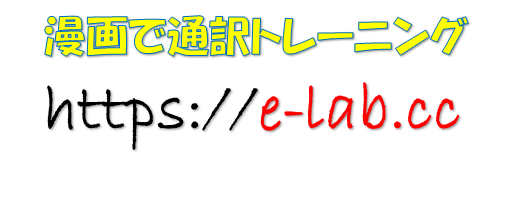 but to say that this is for me?
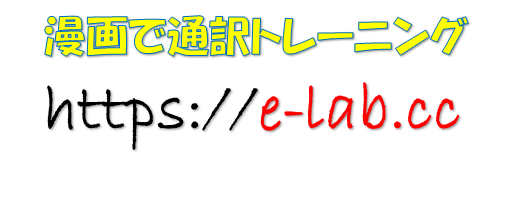 それが私のためだって言える？
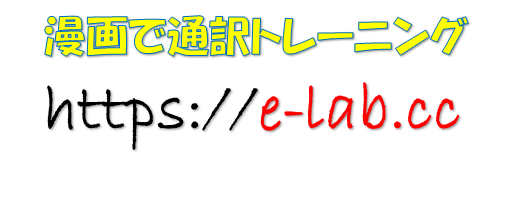 That’s where I’ll call you on it.
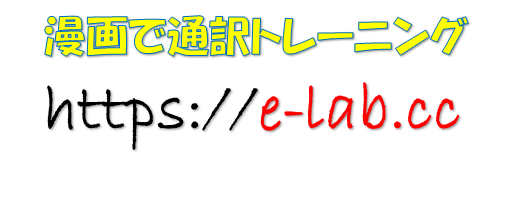 私が言っているのはそういうこと
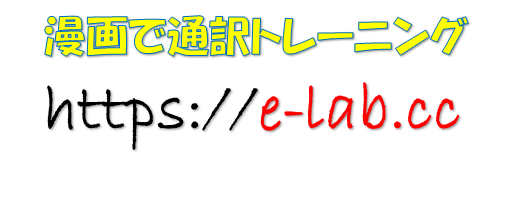 If you had anything to do with meyou would leave me alone.
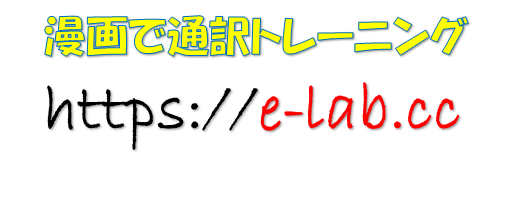 もし私のために何かしたいと思っているなら、もう私には関わらないで
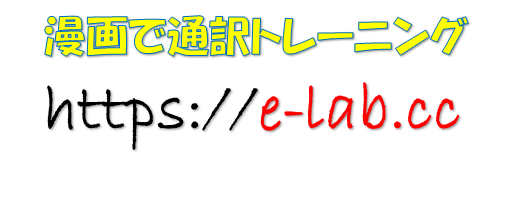 - Okay. You’re right.  Maybe I need you.
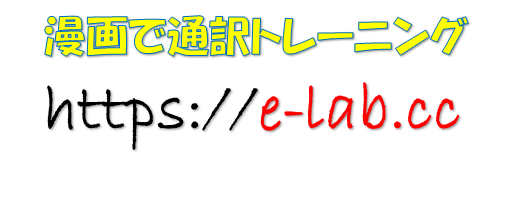 わかった、君の言うとおりだ僕が勝手に君に会いたいんだ
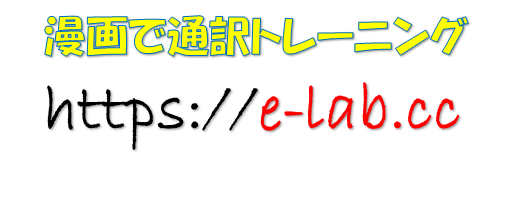 Can we just go on a walk or something?
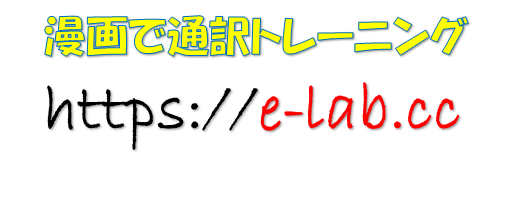 散歩でもどう？
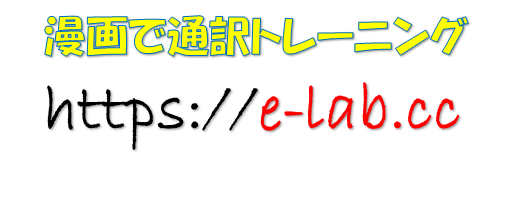 - Why?
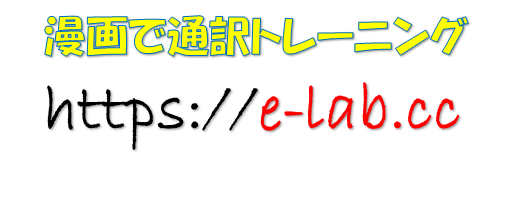 何で？
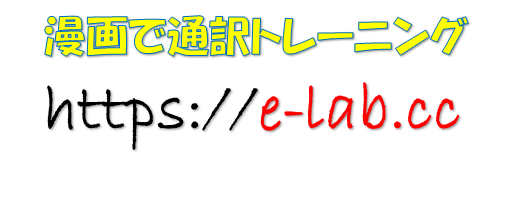 - Fresh air.
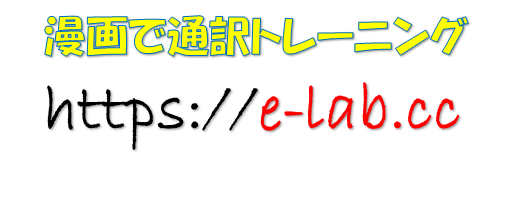 フレッシュな空気の中で
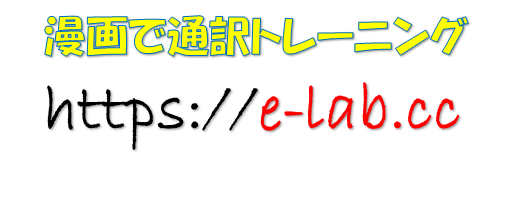 - I don’t think I can, I have chores.
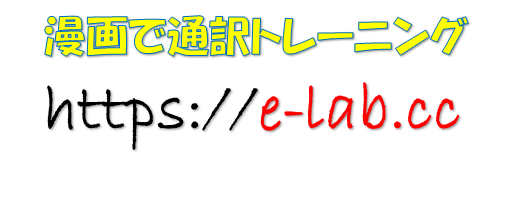 無理だと思う、家の事やらなきゃ
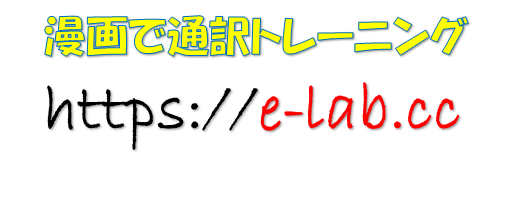 - Well, Clarise said that her party’s not gonna end for another hour so.
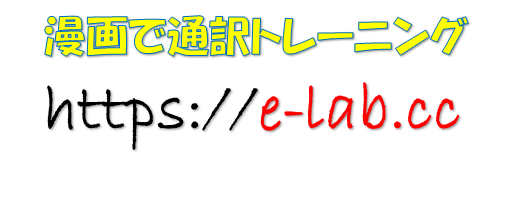 さっき叔母さんがパーティーはまだ終わりそうにないって言ってたし
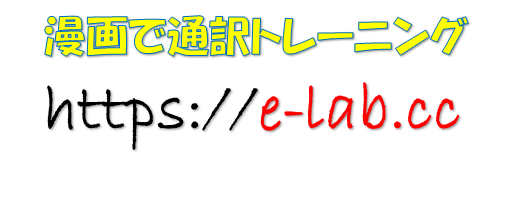 What if I had you back by then?
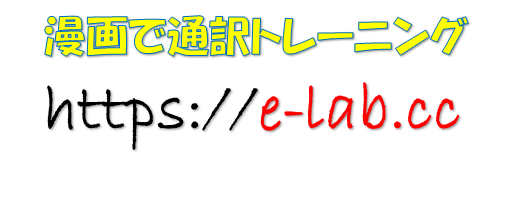 終わるまでに帰れるようにすればいいんじゃない？
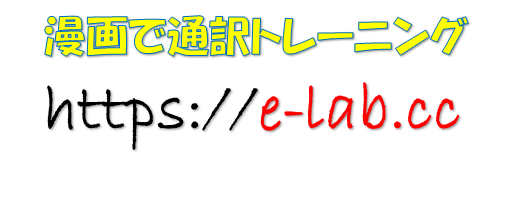 - Fine, but we have to be hurry.
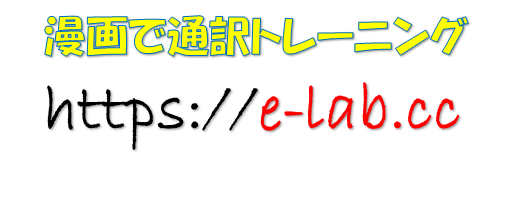 いいけど、じゃあ、急ぐわよ
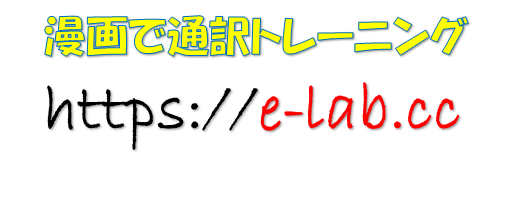 To be continued.
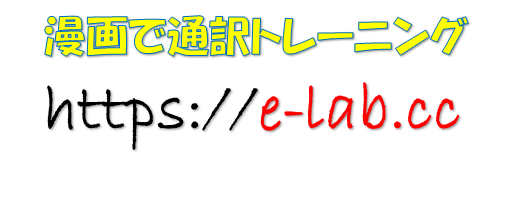